Новый метод контроля и сравнения эффективности теплопотребления зданий типовой застройки
2019
МАТЕМАТИЧЕСКАЯ МОДЕЛЬ
						где  C – теплоемкость здания, Дж/°С; 
						T – средняя температура по зданию, °С; 
					    Tнар – среднесуточная температура наружного воздуха, °С;   
					    G – коэффициент теплоотдачи здания, Вт/°С , 
					    P –  потребляемая зданием тепловая мощность, Вт.
			     – изменение тепловой энергии при прогревании или остывании здания;

			     –  тепловая мощность, отдаваемая зданием;

Таким образом: C отвечает за накопление тепловой энергии,  G  за удержание тепловой энергии.
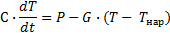 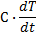 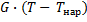 2
КОЭФФИЦИЕНТ ТЕПЛООТДАЧИ
Стационарный режим                    = 0, тогда
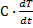 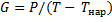 P -  подводимую тепловую мощность определяем по показаниям  общедомового  теплосчетчика. Так например для Томска данные в архивах  ООО «ЦСО» есть  начиная с 2013 года.
T – средняя температура по зданию находится усреднением показаний нескольких  температурных датчиков расположенных в разных точках. При отсутствии таких данных по зданию можно выбрать комфортную температуру для Томска она 23 °С.
Tнар – среднесуточная температура наружного воздуха из архивов Гидрометцентра.
3
ДОСТОИНСТВА: 
Количественная оценка энергоэффективности теплозащиты зданий;
Определение времени и объемов перерасхода тепловой энергии (перетопы);
Оценка  качества строительно-монтажных работ  касающихся теплозащиты зданий;
Количественная оценка реальной степени деградации теплозащиты внешних ограждений  во времени (от года к году); 
Возможность анализа качества теплозащиты в течение отопительного сезона;
-  Сравнительный анализ качества теплозащиты различных зданий и сооружений между собой;
4
ПРИМЕР ОБЪЕКТА ИССЛЕДОВАНИЯ
Выбран дом по адресу - г. Томск, ул. Вершинина д.24/2, двух подъездный четырёхэтажный  1965 года постройки. Материал стен – силикатный кирпич, кровля скатная, фасад утеплён минераловатной плитой и закрыт сайдингом.
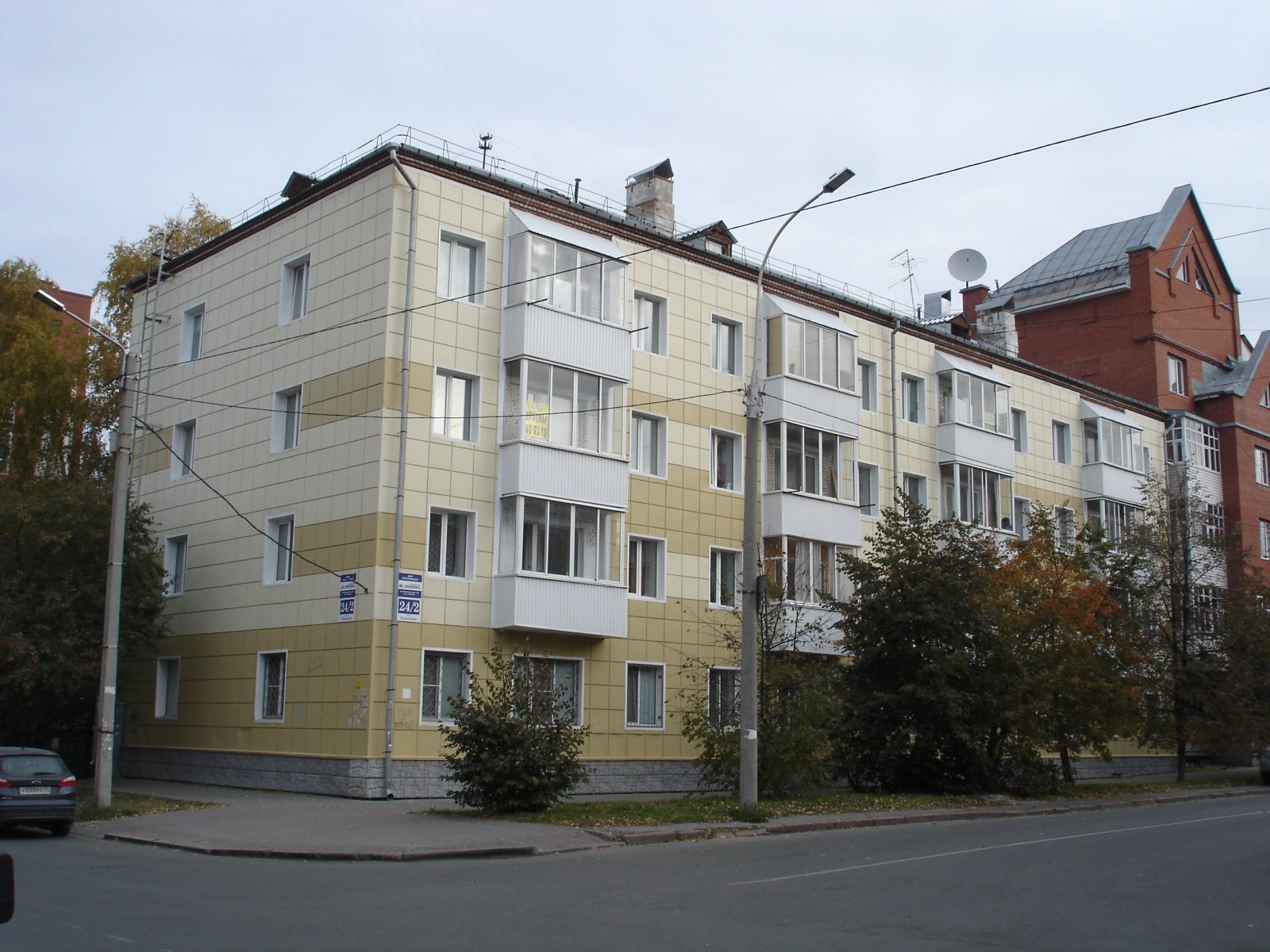 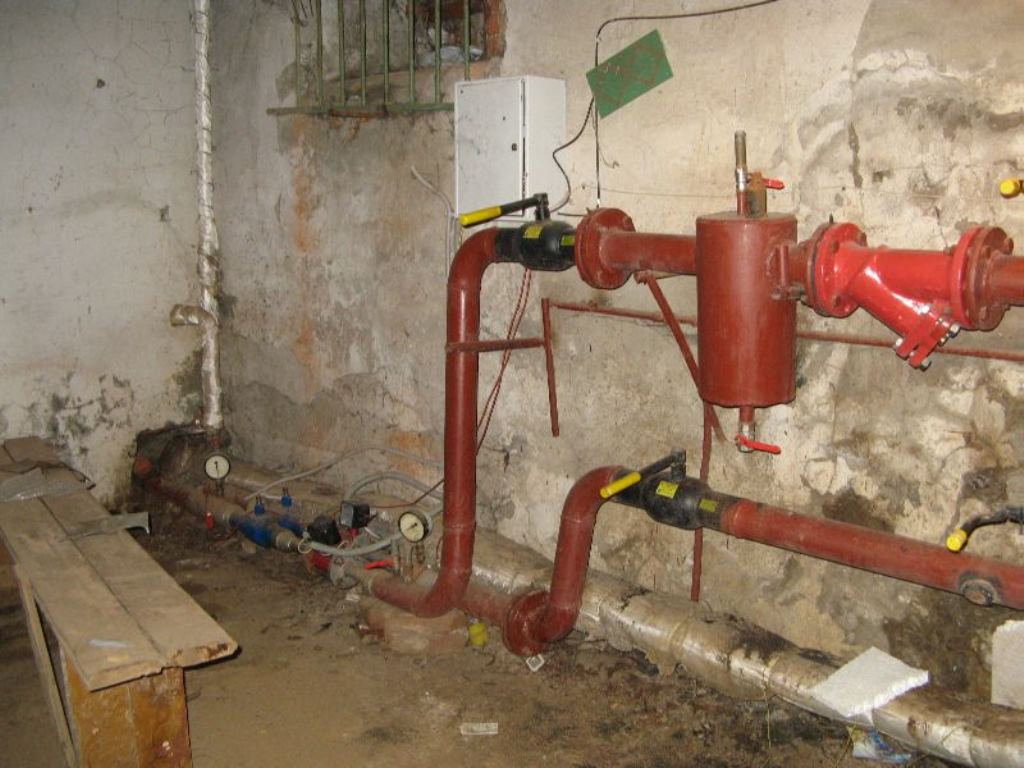 Рис. 1 – Дом по адресу г. Томск, ул. Вершинина 24/2
Дом оборудован теплосчетчиком СТ-Сибирь в составе:
Тепловычислитель – MULTICAL 66Е,
Расходомеры –  ПРЭМ Ду 32,
Термодатчики – Pt-500,
УСПД на базе модема Falcom (2004).
Рис. 2 – Узел учета тепловой энергии ул. Вершинина 24/2
5
Контроль эффективности теплозащиты и теплоснабжения зданий
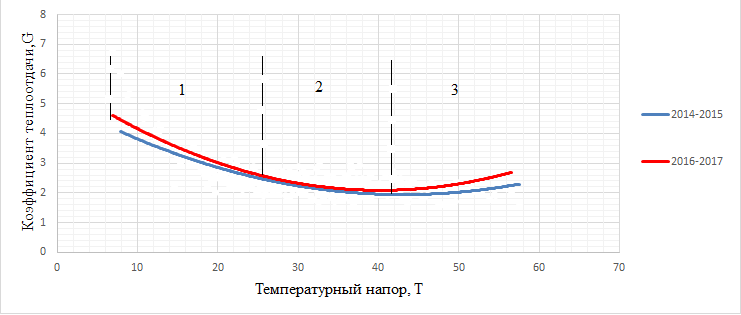 Перерасход тепловой энергии (перетоп, нагрев здания);

Нормальной работы;

Догрев (неэффективное) использование тепловой энергии.
Рис. 3 – Зависимость коэффициента теплоотдачи от температурного напора.
Выводы:
Коэффициент теплоотдачи функция температурного напора, наглядно демонстрирующая деградацию теплозащиты здания во времени (красный и синий графики).
Сравнивать качество теплозащиты разных  объектов, в рассмотренные периоды, корректно в диапазоне температурных напоров 27 - 43 °С.
6
Рис. 4- Гистограмма количество дней с температурным напором попадающим в заданные диапазоны.
7
Влияние средней температуры здания для отопительного сезона
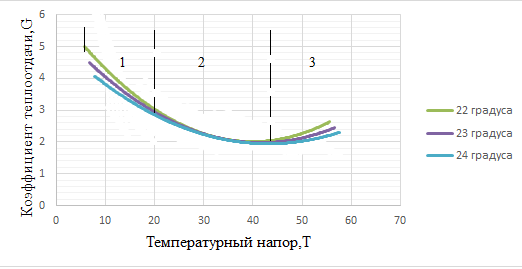 Рис.5-  Влияния  выбора средней температуры здания на коэффициент теплоотдачи
Вывод: для участка с нормальным рабочим состоянием влияние температуры воздуха здание не значительно, выбор внутренней температуры помещения на уровне 23 °С вполне обоснован для г. Томска.
8
ВЫВОДЫ 
Коэффициент теплоотдачи здания может служить объективной количественной характеристикой эффективности теплового контура дома.

Характер зависимости по годам не изменяется. 

Для участка с нормальным рабочим состоянием влияние температуры воздуха здания не значительно.

Полученные результаты могут быть использованы при обосновании рейтинга очередности работ по капитальному ремонту зданий, оценке качества выполненных таких работ.
9
Спасибо за внимание 






к.т.н. Купреков Степан Владимирович 
+7(903) 914- 01-00
10